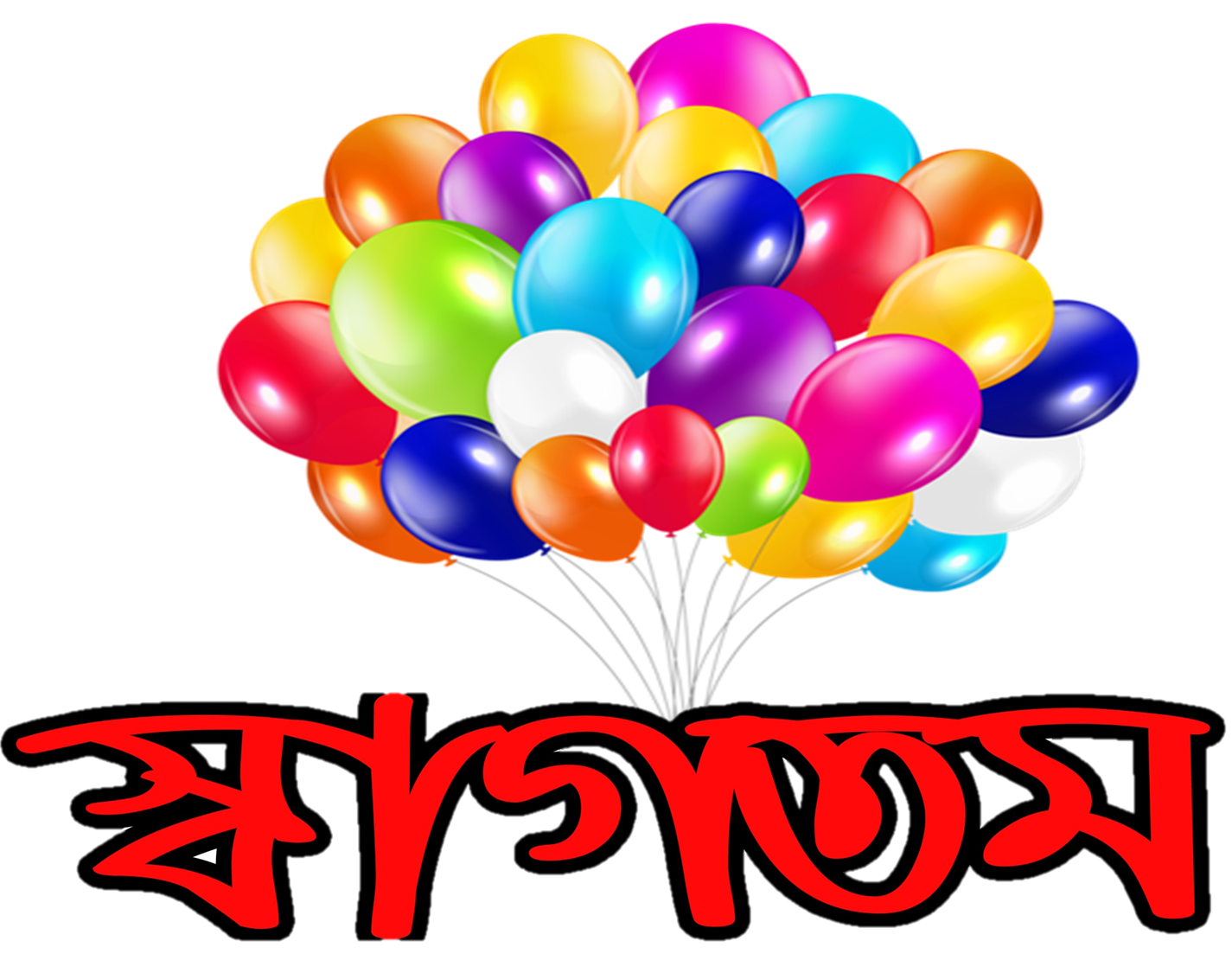 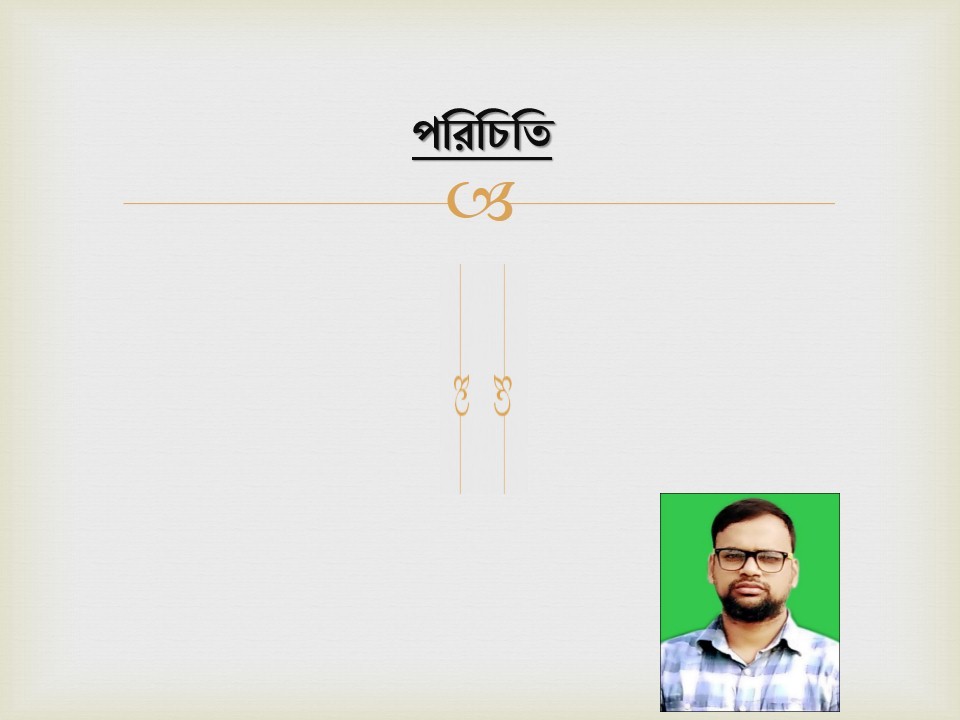 পাঠ পরিচিতি
শিক্ষক পরিচিতি
শ্রেণীঃ ৫ম  
 বিষয়ঃ বিজ্ঞান
অধ্যায়ঃ ৭ম (স্বাস্থ্যবিধি)  
সময়ঃ ৪০ মিনিট 
তারিখঃ ২৭/০৩/২০২০ খ্রীঃ
মোঃ নুরুল ইসলাম   
সহকারী শিক্ষক (কৃষি)
জালদিয়া উচ্চ বিদ্যালয়
রাজবাড়ী সাদর, রাজবাড়ী
মোবাঃ 01711  515476
E-mail: 26kesloy@gmail.com
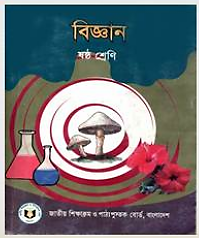 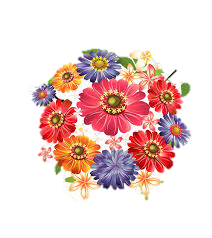 https://www.youtube.com/watch?v=uicKpumxGpk&t=4s
করোনা ভাইরাস একজন থেকে আরেক জনে নাক, মুখ ও চোখের মাধ্যমে সংক্রামিত হয় ।
করোনা ভাইরাস কীভাবে ছড়ায় ?
করোনা ভাইরাস।
ভিডিও টি তে কোন রোগের কথা বলা হয়েছে  ?
তাহলে আজকের পাঠ-
শিক্ষণ ফলঃ
এ পাঠ শেষে তোমরা......
১. সংক্রামক রোগ কী তা বলতে পারবে;
২.  উদাহারন সহ সংক্রামক রোগের প্রকারভেদ ব্যাখ্যা করতে পারবে;
৩. সংক্রামক রোগের প্রতিরোধ ও প্রতিকার সম্পর্কে বলতে পারবে;
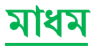 যেসব রোগ একজন থেকে আর একজনের শরীরে ছড়িয়ে পড়তে পারে তাকেই সংক্রামক রোগ বলে, যেমন- করোনা ভাইরাস । 













এই ছড়িয়ে পড়া শুধু মানুষ থেকে মানুষ নয়, পশু পাখি থেকে মানুষে, পশু পাখি থেকে পশু পাখির মাঝে, কিংবা মানুষ থেকে পশু পাখির মাঝে ছড়িয়ে পড়তে পারে।
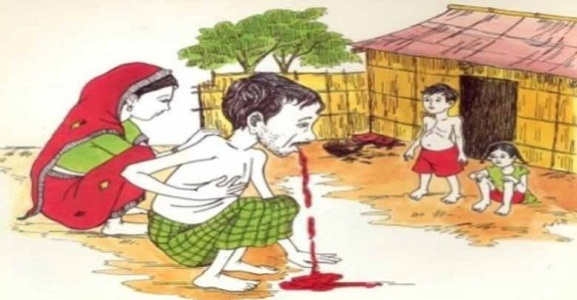 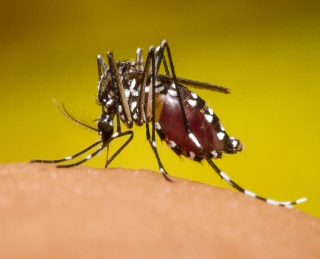 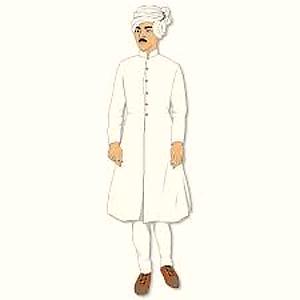 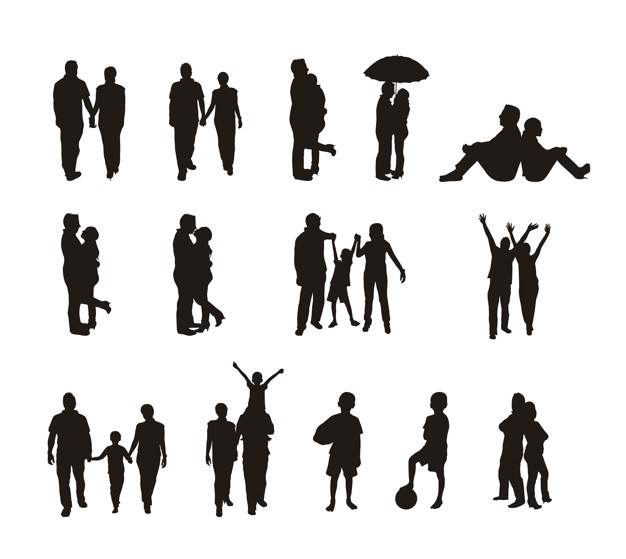 ১। বায়ুবাহিত - যক্ষা
মশার কামর
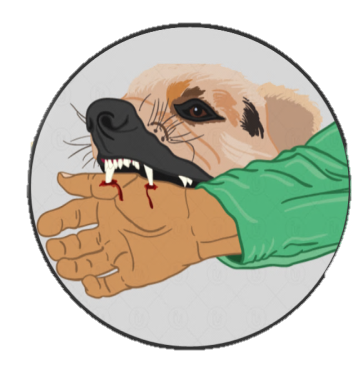 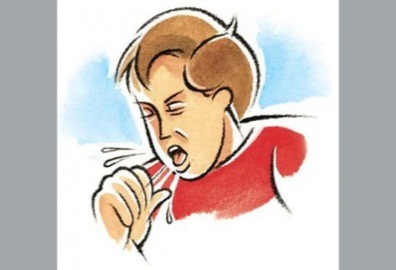 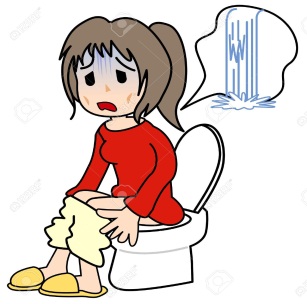 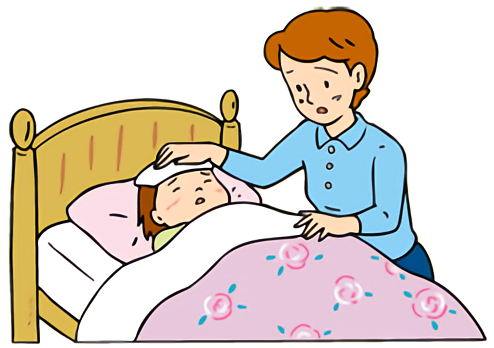 কাশি
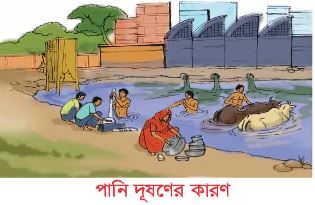 ২। পানিবাহিত- ডায়রিয়া
৪। প্রাণী ও পোকামাড়বাহিত 
জলাতঙ্ক
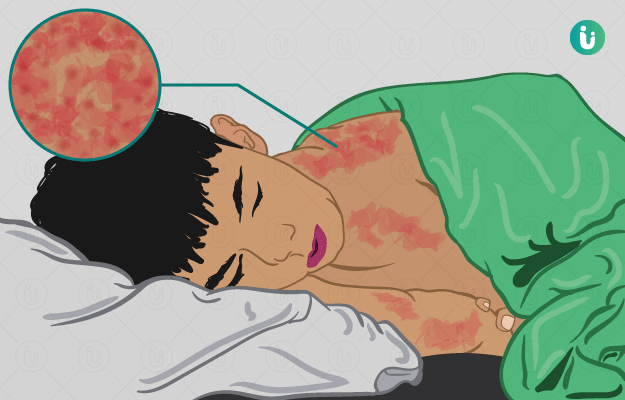 দুষিত পানি
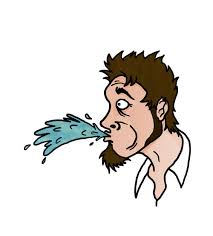 ৩। ছোঁয়াচে- হাম
যত্রতত্র থুথু ফেলা
সংক্রামক রোগ অনেক ধরনের হয়ে থাকে যা নিচে দেওয়া হলো-
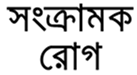 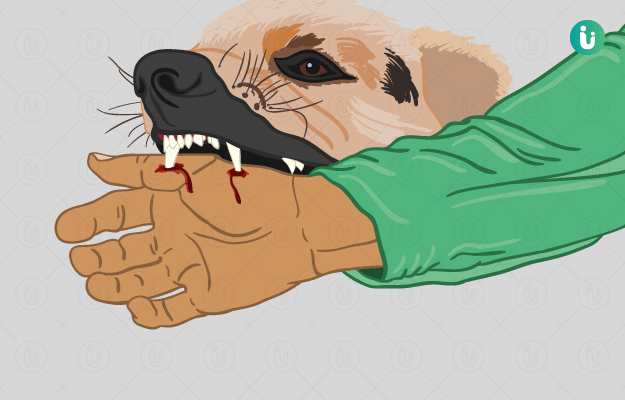 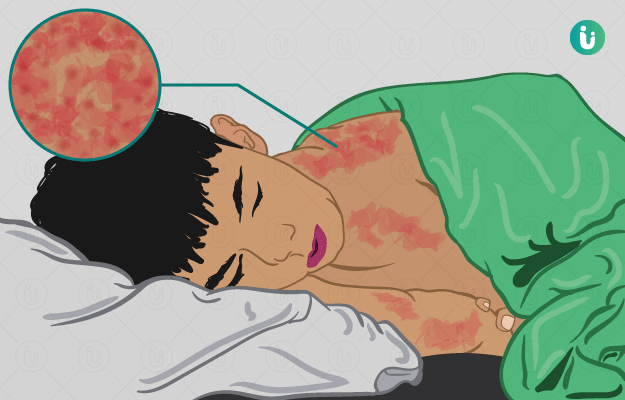 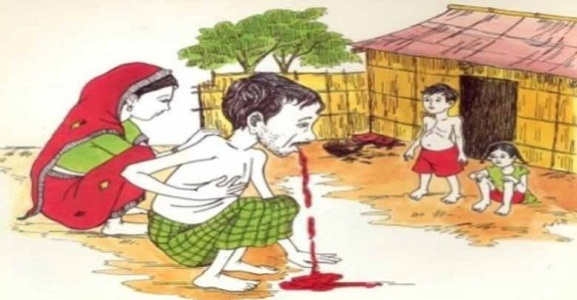 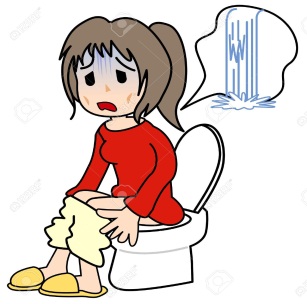 ১। বায়ুবাহিত - যক্ষা
২। পানিবাহিত- ডায়রিয়া
৪। প্রাণী ও পোকামাড়বাহিত- 
জলাতঙ্ক
৩। ছোঁয়াচে- হাম
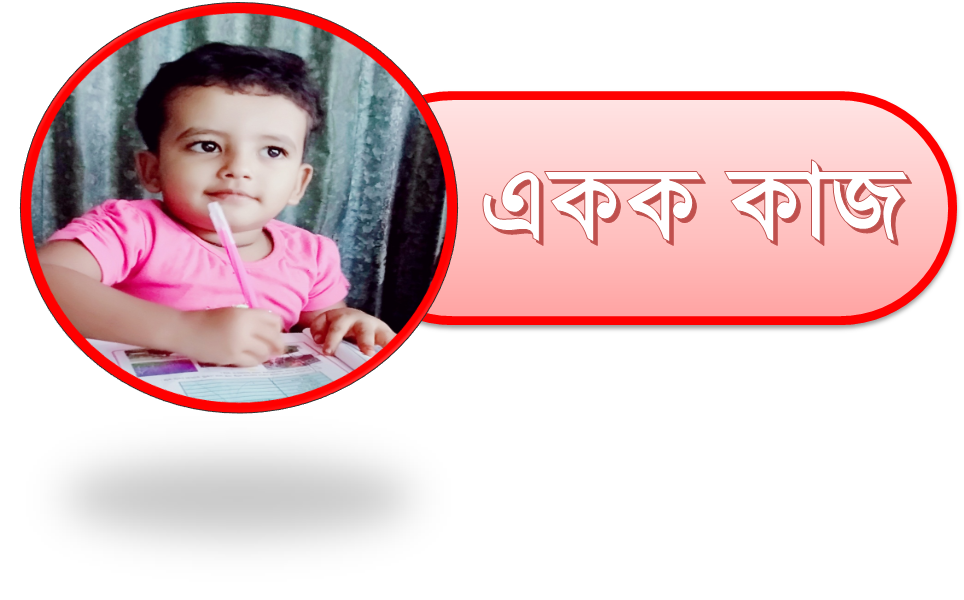 ১। সংক্রামক রোগ কী ?
২। কী কী উপায়ে সংক্রামক রোগ  ছড়ায় ?
* বায়ুবাহিত রোগ *
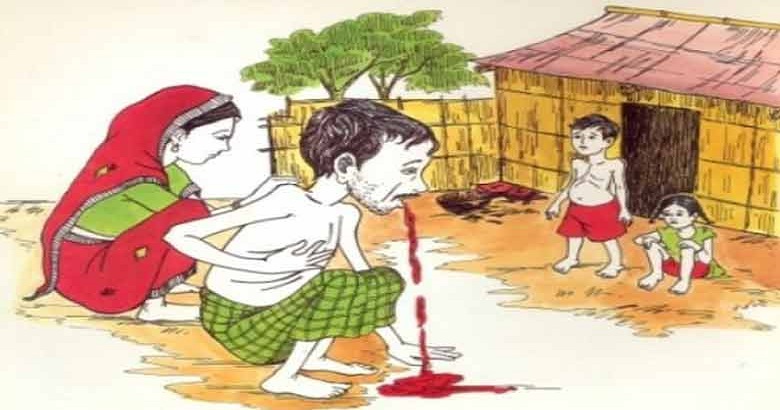 বায়ুবাহিত রোগ হলো সে সকল রোগ যা  হাঁচি-কাশি বা কথাবার্তা বলার সময় বায়ুতে জীবাণু ছড়ানোর মাধ্যমে হয়ে থাকে, যেমন-
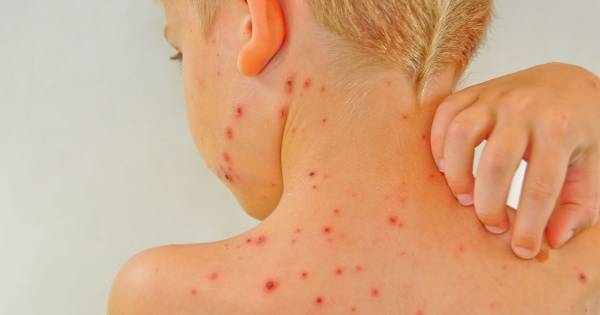 গুটি বসন্ত
যক্ষা
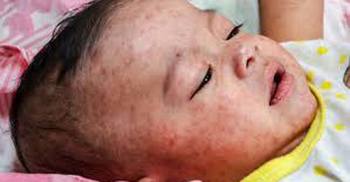 হাম
পানিবাহিত রোগ
পানিবাহিত রোগ হলে সে সকল রোগ যা জীবাণযুক্ত দূষিত পানির মাধ্যমে বিস্তার লাভ করে, যেমন-
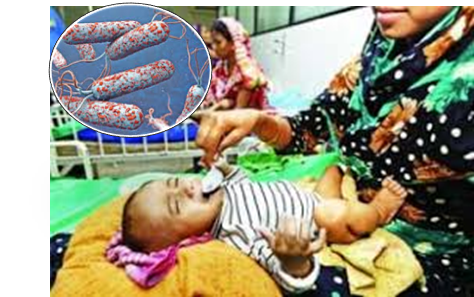 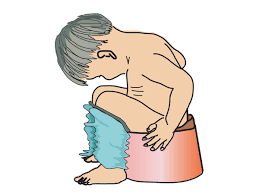 কলেরা
ডাইরিয়া
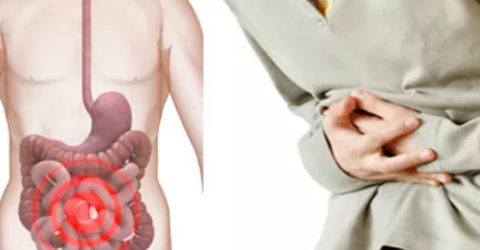 আমাশয়
ছোঁয়াচে রোগ
রোগাক্রান্ত ব্যক্তির প্রত্যক্ষ বা পরক্ষ সংস্পর্শে  যে সকল রোগ সংক্রমণ হয় তাই ছোঁইয়াচে রোগ; যেমন-
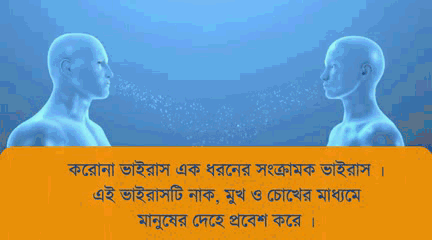 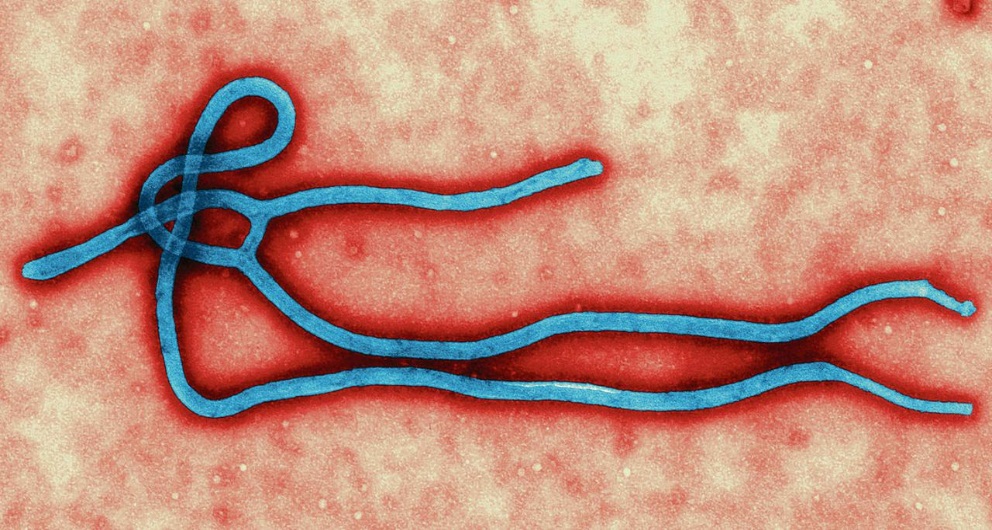 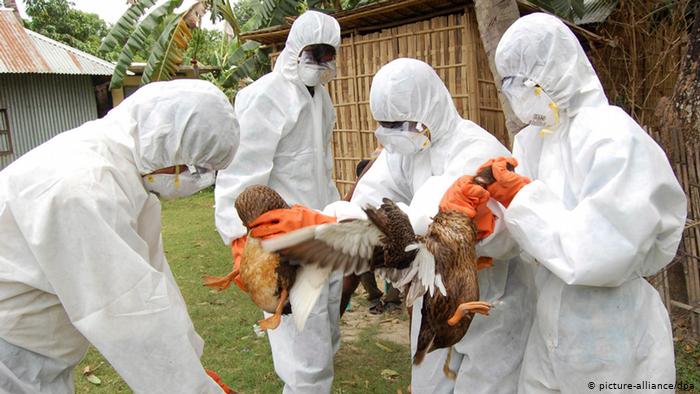 করোনা ভাইরাস
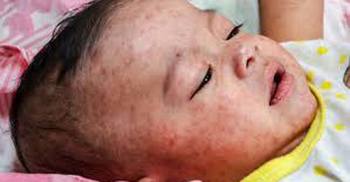 ফ্লু
ইবোলা
হাম
প্রাণী ও পোকামাড়বাহিত রোগ
বিভিন্ন প্রাণী এবং পোকামাকড়ের মাধ্যমে এ রোগ ছড়িয়ে থাকে, যেমন-
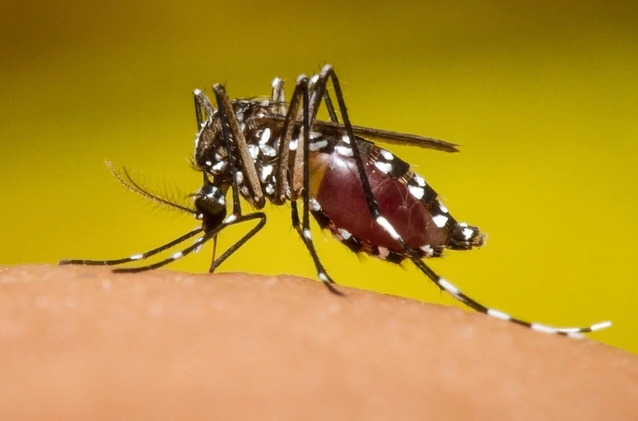 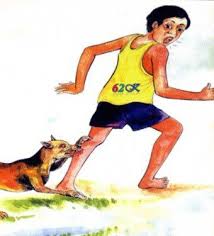 মশার কামড়ের মাধ্যমে ম্যলেরিয়া এবং ডেঙ্গু ছড়ায়
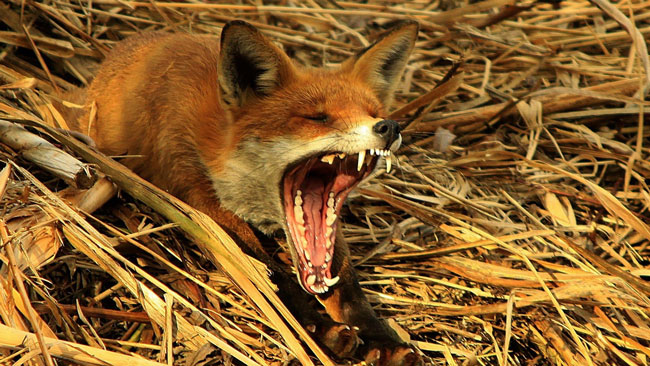 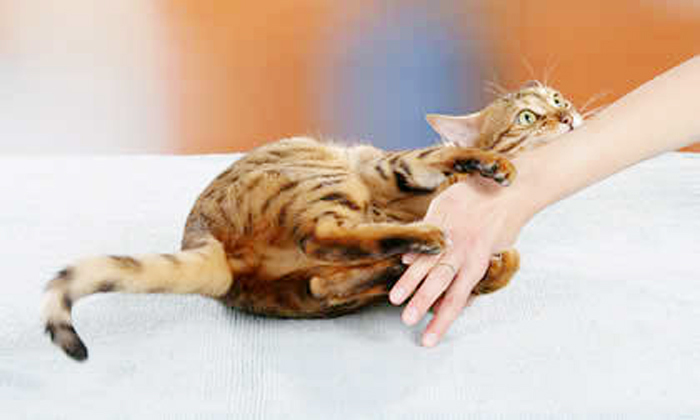 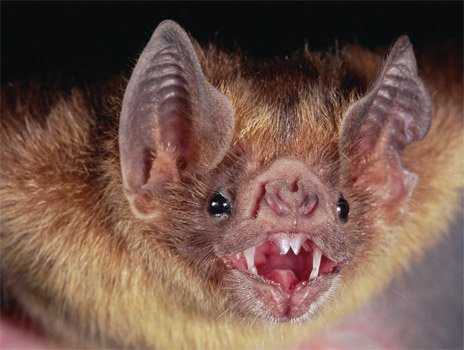 কুকুরের কামড়ের মাধ্যমে জলাতঙ্ক রোগ ছড়ায়
এই ভাইরাস দ্বারা আক্রান্ত বাদুড়, শেয়াল, বিড়ালের  কামড় বা আঁচড় ও লালার মাধ্যমেও  বিস্তার লাভ করে থাকে
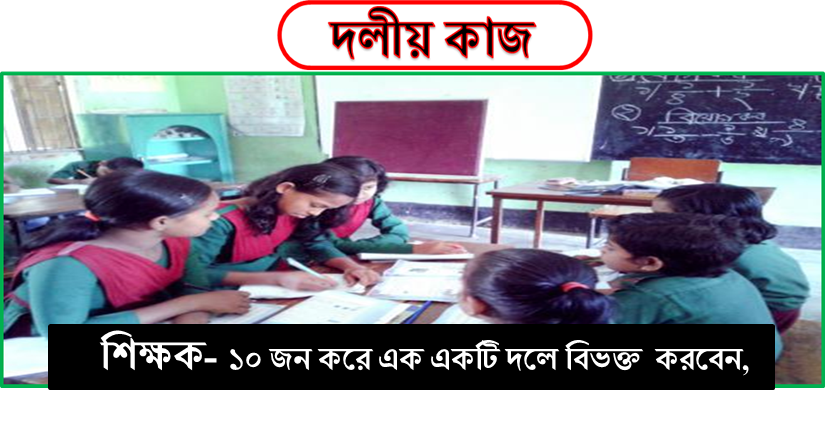 সহপাঠীদের সাথে আলোচনা করে ছকে সংক্রামক রোগের একটি তালিকা তৈরি করঃ
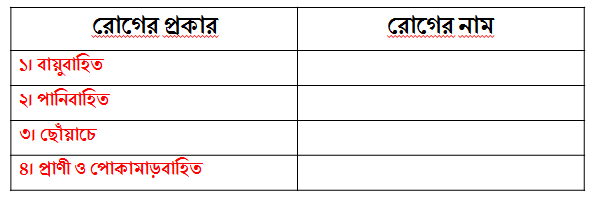 সংক্রামক রোগের প্রতিরোধ
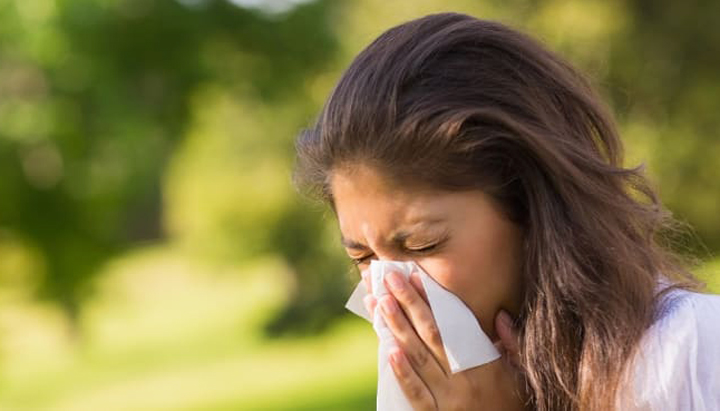 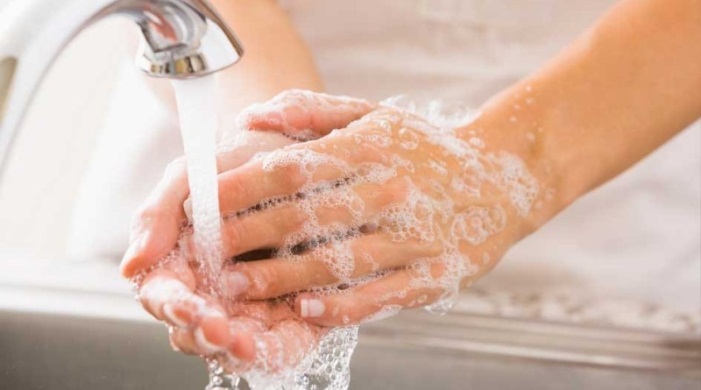 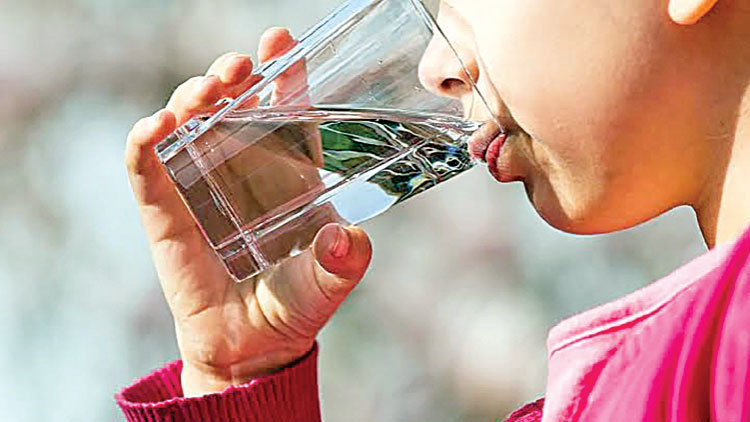 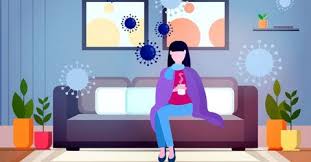 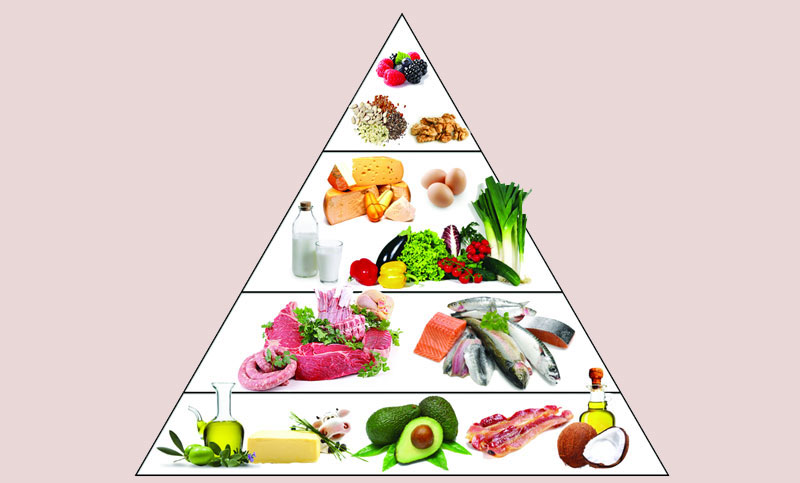 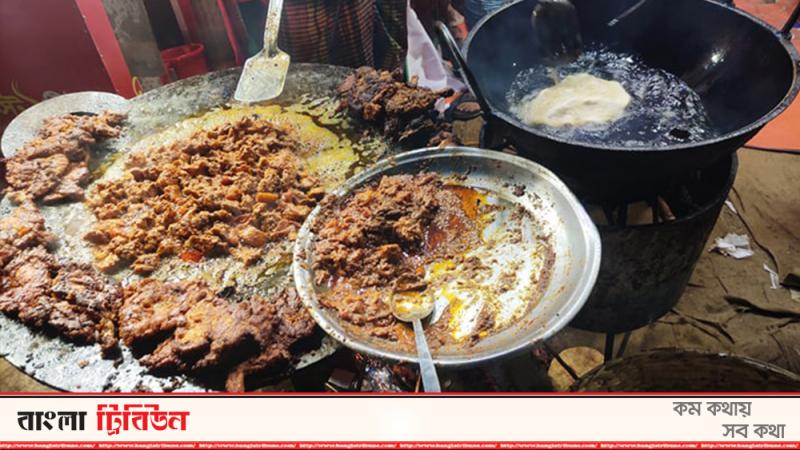 হাত জীবাণূমুক্ত রাখার মাধ্যমে নিজেদের কে সুস্থ রাখা;
হাঁচি-কাশির সময় টিস্যু, রুমাল বা হাত দিয়ে মুখ ঢাকা;
নিরাপদ পানি ব্যবহার করা;
নিজেকে হোম কোয়ারেন্টাইনে রাখা;
সুষম খাদ্য গ্রহণ করা
অস্বাস্থ্যকর খাবার পরিহার করা;
সংক্রামক রোগের  প্রতিকার
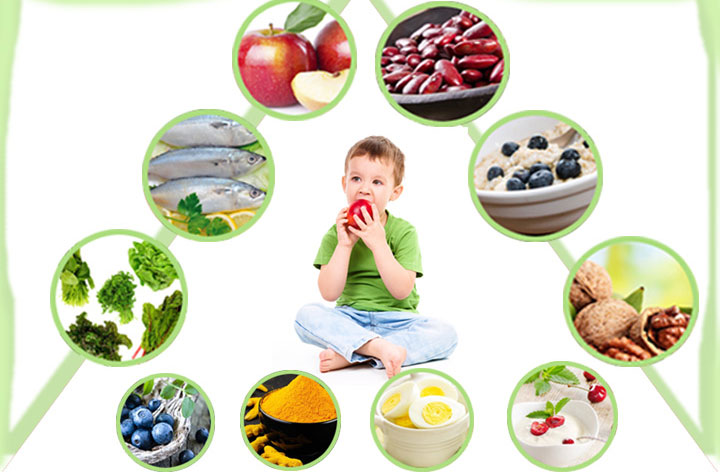 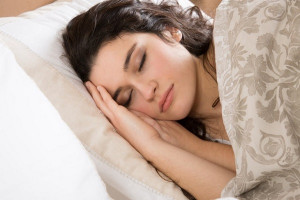 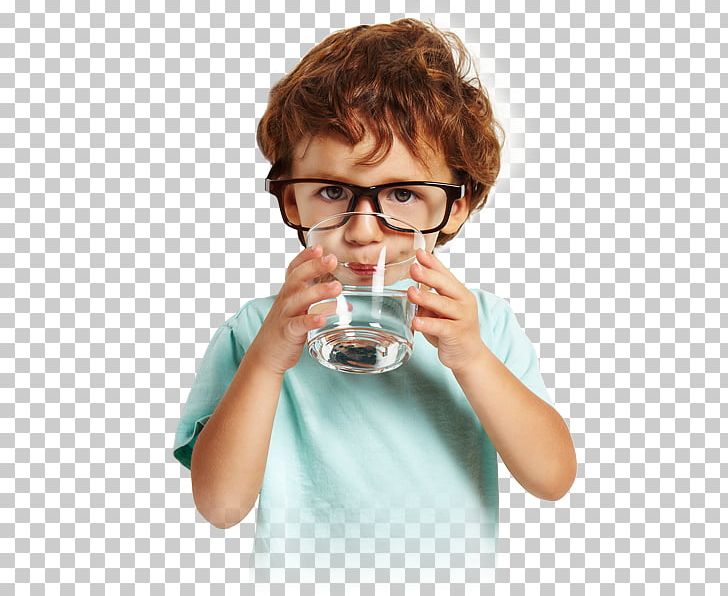 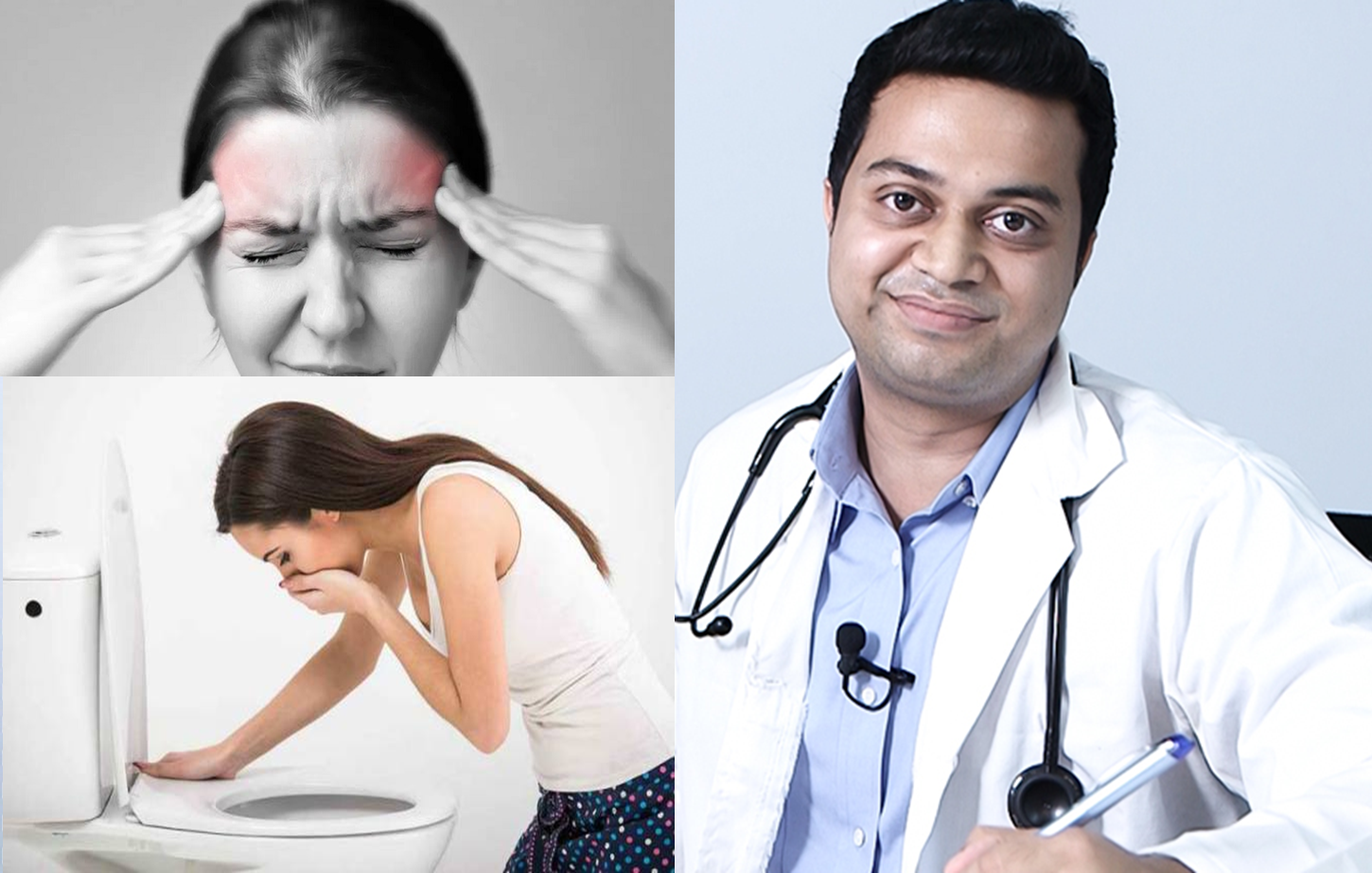 তীব্র মাথাব্যথা ও ক্রমাগত বমি হলে ডাক্তারের পরামর্শ নিতে হবে;
প্রচুর পরিমাণে নিরাপদ পানি পান করতে হবে;
পুষ্টিকর খাবার খেতে হবে
রোগক্রান্ত হলে পর্যপ্ত বিশ্রাম নিতে হবে;
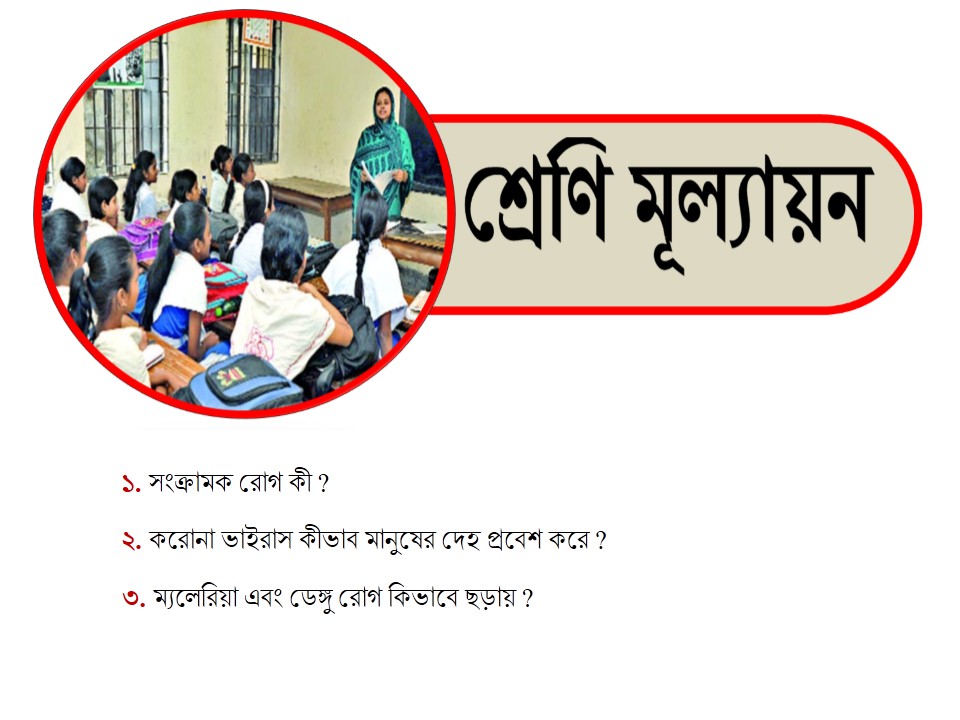 ১. সংক্রামক রোগ কী ?
২. কয়েকটি সংক্রামক রোগের নাম লেখো ? 
৩. করোনা ভাইরাস কীভাব মানুষের দেহ প্রবেশ করে ?
৪. ম্যলেরিয়া এবং ডেঙ্গু রোগ কিভাবে ছড়ায় ?
বাড়ির কাজ
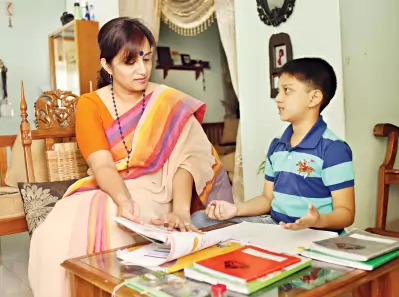 ১. সংক্রামক রোগ কীভাবে ছড়ায় ?
২. সংক্রামক রোগ প্রতিকারের উপায়গুলো কী ?
৩. হাঁচি-কাশির সয়ম হাত দিয়ে মুখ ঢেকে বা রুমাল ব্যবহার করে আমরা সংক্রামক রোগ প্রতিরোধ করতে পারি। এক্ষেত্রে হাতের তালু ব্যবহার করার চেয়ে হাতের উল্টো পিঠ বা কনুই এর ভাঁজ ব্যবহার করা ভালো কেন ?
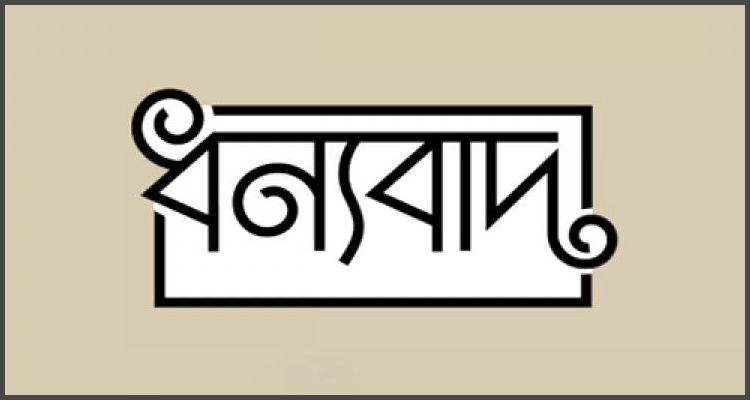